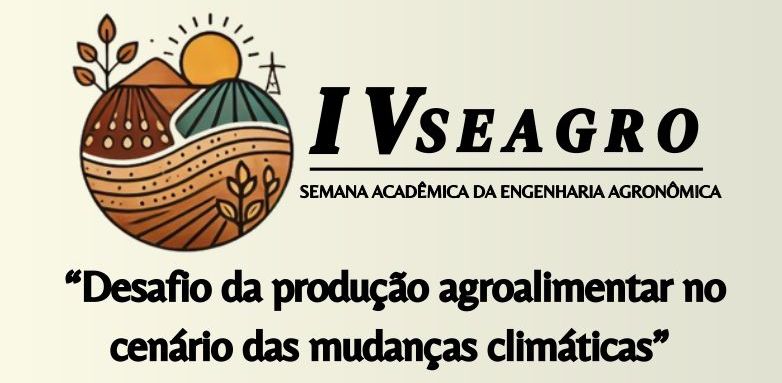 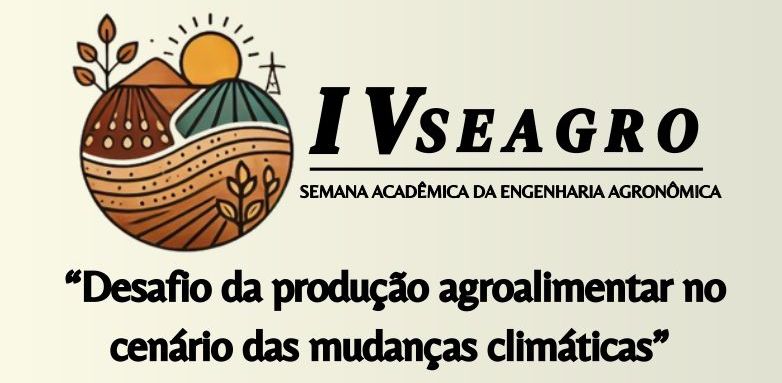 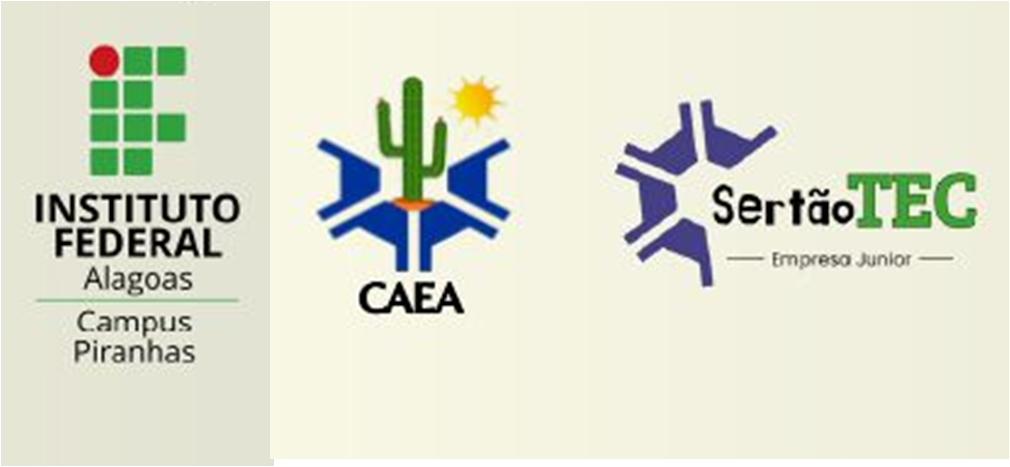 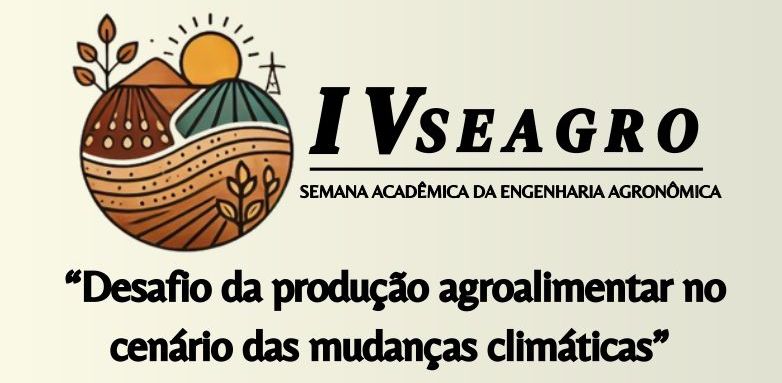 Título
Autores e Filiação
RESULTADOS E DISCUSSÃO
INTRODUÇÃO
MATERIAL E MÉTODOS
CONCLUSÃO
AGRADECIMENTO
IV Semana de Agronomia, realizada no IFAL - Campus Piranhas de 11 a 13 de dezembro de 2024.